2019 Annual NYSAMSS Conference
May 9-10, 2019
Albany Marriott Hotel
Integrating Medical Staffs:Challenges, Options and Proposed Solutions
Michael R. CallahanKatten Muchin Rosenman LLP312-902-5634 (phone)michael.callahan@kattenlaw.com
138957527
Environmental Overview
Factors leading to mergers, acquisitions and affiliations
Increased competition
Access to capital
Declining reimbursement
Higher labor costs and operating expenses
Movement from volume to value as a basis of reimbursement
Efforts to improve efficiencies, quality of services and reduce costs
Greater market leverage
Factors leading to medical staff integration
Uniform and standardized medical staff bylaws, rules and regulations
Environmental Overview (cont.)
Single appointment and reappointment process
Uniform credentialing and privileging criteria
Common Medical Staff leadership structure
Uniform policy on restricting access to competing physicians
Improving quality and continuity of health care services
Challenges, Options and Proposed Solutions
Single Unified Medical Staff
Pros
Uniform appointment, reappointment and hearing process across the system for all physicians
Uniform policies and procedures
Can be implemented by region/division
Amendment process for bylaws, rules, regulations and policies is more streamlined
Must follow Medicare CoPs and state laws regarding which professionals can serve on the Medical Staff
Challenges, Options and Proposed Solutions
Cons
Disparate cultures, Medical Staff profiles (employed versus independent), geography, etc., make the effort to unify more difficult to accomplish
How do you choose the best model set of bylaws and policies?
Amendment process to achieve single unified staff is detailed and success of obtaining approval is uncertain
Must take into account different state statutory requirements if part of a multi-state system – will state approve a single staff?
Must follow Medicare CoPs and state laws regarding which professionals can serve on the Medical Staff
Challenges, Options and Proposed Solutions
Can only have a common parent board and not separate hospital boards
Potential for unraveling – must give Medical Staffs the ability to opt-out
Challenges, Options and Proposed Solutions
Alternatives
Adopt common provisions such as the pre-application, appointment, reappointment and hearing procedures but maintain committee and Medical Staff leadership structure
Create a CVO
Create centralized credentials committee for the system or by region
Adopt a uniform pre-screening application
Adopt same bylaws, with appropriate variations, but with different cover sheets
Adopt a uniform access policy to prevent competing physicians from obtaining and maintaining membership and clinical privileges
Challenges, Options and Proposed Solutions
Significantly Different Medical Staff Bylaws, Rules and Regulations
Pros
Differences reflect disparate cultures, geography and historical nuances – helps to keep the peace
For multi-state systems, bylaws reflect different state standards for compliance, peer review, licensure and Medical Staff eligibility standard
Hospitals could be under different accreditation standards although all must comply with CoPs
Bylaws and regulations are likely to be less uniform if system is composed of academic medical centers, suburban, rural and critical access hospitals – one size does not fill all
Challenges, Options and Proposed Solutions
Cons
Can serve as an impediment to future consolidation, collaboration and efficiencies
Conflicting FPPE, OPPE, peer review and related standards and eligibility criteria and requirements undermine efforts to upgrade and maintain quality of the Medical Staff
Some bylaws could be out of compliance with Medicare CoPs, accreditation and statutory requirements
Efforts to adopt uniform provisions can be difficult at best and time consuming
How is an “investigation” defined in the bylaws for Data Bank reporting purposes versus routine peer review?
Different standards for what does and does not trigger a hearing
Challenges, Options and Proposed Solutions
Alternatives
Conduct a compliance audit in order to determine whether there are regulatory compliance gaps
If seeking to adopt some uniform provisions do a comparison check to see how similar or different are the existing bylaws and regulations
Pre-screening policies may be more easily adopted depending on whether the hospital or the Medical Staff controls the process
Seek common ground on less controversial provisions
Try to sync up appointment/reappointment procedures and schedules
Create system/region/Bylaw Committee with appropriate Medical Staff representation
Challenges, Options and Proposed Solutions
Conflicting Credentialing/Privileging/Eligibility Criteria
Pros
Allows for diversity of members and categories
Maintaining differences avoids the need to terminate clinical privileges or provide hearing rights if the physician would no longer be eligible and therefore would lose privileges 
Privileges do need to be site specific and depends on the nature of clinical services offered by the hospital
Challenges, Options and Proposed Solutions
Cons
Can result in alleged breaches of standard of care depending on the degree of differences as reflected in department criteria and policies such as use or non-use of core privileges and different eligibility standards
Could be granting privileges to competitors at one facility who would be prohibited from obtaining membership at an affiliated hospital depending on pre-screening standards
Relying on utilization/quality standards to demonstrate current competency at some but not all facilities
Lack of uniform adoption of required quality metric/outcome standards imposed by ACOs, private payers, etc. – has a direct impact on a hospital’s reimbursement  
Are FPPE/OPPE standards different? Do they even exist?
Code of Conduct/Disruptive Behavior Policies
Challenges, Options and Proposed Solutions
Alternatives
You need to conduct a comprehensive analysis to determine the degree of differences in criteria and potential resulting liability exposure and adverse impact on reimbursement
You need to evolve towards common eligibility standards
You need to examine impact on a physician’s existing privileges - who wins and who loses and if hearing rights are triggered  
Is there a legitimate basis to grandfather physicians?
Allow 12-24 months to meet criteria. If not met than privileges are voluntarily relinquished with no Data Bank reporting obligations
During interim period closely monitor outcomes
Challenges, Options and Proposed Solutions
Use multi-disciplinary group to evaluate and identify common standards
Amend bylaws and policies accordingly
Challenges, Options and Proposed Solutions
Conflicting Privilege and Immunity Statutes
Pros
Assumption is that the hospital has modified its bylaws and policies to maximize these privilege and immunity protections in state and/or federal proceedings and investigations
Combined privileges maybe broader than a single privilege
The more the merrier
Challenges, Options and Proposed Solutions
Cons
Tracking changes in state peer review statutes and applicable case law for multi-state systems is not easily accomplished and could lead to different bylaws, policies, and practices. What information is privileged and what actions are eligible for immunity protections will differ.
Waiver issues also vary especially if sharing confidential information across state lines and even within a system depending on the categories of providers which can access the protections
Also, in the context of CINs/ACOs the scope of activities and provider facilities that are covered are different
Conflicting peer review policies and procedures forms and therefore different scope of privilege protections
Challenges, Options and Proposed Solutions
Alternatives
HCQIA immunity protections have been adopted by most states thereby giving the system a base level of immunity protections
Both state and HCQIA immunity protections could apply depending on the facts and circumstances of the dispute in question
Consider participating in a patient safety organization ("PSO") under the Patient Safety and Quality Improvement Act of 2005
Scope of privileged activities under the Patient Safety Act are typically broader than activities under state privilege protections
Patient Safety Act privilege applies to all licensed facilities in the state
Challenges, Options and Proposed Solutions
Privileged information can be freely shared among affiliated providers throughout the system
Privilege protections apply in all state and federal proceedings whereas state peer review statute will only apply in state court and state causes of action, i.e., defamation and breach of contract, but not in federal court for federal actions such as in discrimination or antitrust claims
PSA allows a non-provider corporate parent to be considered a provider and to be part of a single system patient safety evaluation system thereby enabling it to access the privilege protections
Privilege can never be waived under any circumstance
Challenges, Options and Proposed Solutions
Economic Credentialing Issues - Background
Hospitals are becoming more selective over which physicians can obtain and maintain membership and clinical privileges
Systems are developing pre-screening applications which focus on questions of whether an interested physician is employed by a competing group, has a financial interest in a competing facility, or otherwise has significant conflicts of interest – these physicians do not get an application – decision is not reportable
These decisions need to be Board-driven – better to base policy on issues such as continuity of care, quality, costs and utilization as well as identified adverse economic impacts affecting the system by granting competitors Medical Staff membership
Economic credentialing is legal
Challenges, Options and Proposed Solutions
Pros
Protects hospital and Medical Staff from loss of referrals and revenue by preventing competing physicians from obtaining and maintaining membership and privileges
Allows hospital to be more selective and better maintain quality and continuity of care
Prevents disclosure of sensitive competitive and strategic information
Avoids unnecessary patient transfers to competing hospitals and facilities
Challenges, Options and Proposed Solutions
Cons
Could lead to legal challenges based on allegations of illegal anti-competitive conduct, discrimination, breach of contract, tortious interference, etc., especially if applied to existing members without some form of hearing
Politically difficult to obtain Medical Staff support
Requires well documented support and must be Board driven
If the Medical Staff controls the pre-application, application and reappointment forms it may be difficult to include economic screening questions
Amending bylaws to authorize adoption of these standards probably more difficult
Challenges, Options and Proposed Solutions
Alternatives
Should evaluate pre-screening, pre-application forms and applications to see what questions are being asked and then modify
Best practice is to develop standard forms and conflict of interest policies across the system
Conflict of interest policies should ask whether the physician not only has economic interests or a relationship with competing facilities, but also whether they serve in leadership positions and/or have contractual relationships with competing hospitals
Challenges, Options and Proposed Solutions
Some systems actually have applied these restrictions to existing Medical Staff members such that they will not be reappointed if these competing economic interests continue to exist
Ideally, an effort should be made to incorporate the Board policy and standards and these appointment and reappointment restrictions into the Medical Staff bylaws, although such an effort is likely to be difficult at best
Challenges, Options and Proposed Solutions
Impact on Existing Exclusive Contracts
Pros
Maintaining existing exclusive contracts that have been in effect for some period of time can help to maintain continuity of quality health services given familiarity that the group has with the hospital and supporting personnel, use of equipment and other benefits derived from these arrangements
Maintaining the groups could help to maintain referral relationships between the hospital and its existing Medical Staff
Some existing groups may already be staffing more than one system hospital – changing groups could be significantly disruptive
Some groups may require a subsidy whereas others do not
Challenges, Options and Proposed Solutions
Cons
Different exclusive groups could have conflicting contract terms – is there a clean sweep provision whereby hearing rights are waived?
Quality results and standards of care could vary
Are all the groups required to participate in MCO arrangements?
Differences between groups that are employed versus under contract and impact on apparent agency liability claims
Recruitment problems
Challenges, Options and Proposed Solutions
Alternatives
Group mergers by region
RFPs between existing and/or outside groups
Work toward standardized agreements/requirements
Speaker Bios
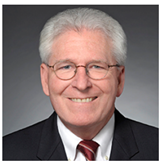 Michael R. Callahan - michael.callahan@kattenlaw.com
Michael R. Callahan assists hospital, health system and medical staff clients on a variety of health care  legal issues related to accountable care organizations (ACOs), patient safety organizations (PSOs), health  care antitrust issues, Health Insurance Portability and Accountability Act (HIPAA) and regulatory  compliance, accreditation matters, general corporate transactions, medical staff credentialing and  hospital/medical staff relations.
Michael's peers regard him as "one of the top guys […] for credentialing—he's got a wealth of experience"  (Chambers USA). Additionally, his clients describe him as "always responsive and timely with assistance,"  and say he is "informed, professional and extremely helpful" and "would recommend him without  reservation" (Chambers USA). Michael's clients also commend his versatility, and say "He is willing to put on the hat of an executive or entrepreneur while still giving legal advice," according to Chambers USA.
He is a frequent speaker on topics including ACOs, health care reform, PSOs, health care liability and peer  review matters. He has presented around the country before organizations such as the American Health  Lawyers Association, the American Medical Association, the American Hospital Association, the American  Bar Association, the American College of Healthcare Executives, the National Association Medical Staff  Services, the National Association for Healthcare Quality and the American Society for Healthcare Risk  Management.
Michael was recently appointed as chair of the Medical Staff Credentialing and Peer Review Practice  Group of the American Health Lawyers Association. He also was appointed as the public member  representative on the board of directors of the National Association Medical Staff Services.
He was an adjunct professor in DePaul University's Master of Laws in Health Law Program, where he  taught a course on managed care. After law school, he served as a law clerk to Justice Daniel P. Ward of  the Illinois Supreme Court.
Katten Muchin Rosenman LLP Locations
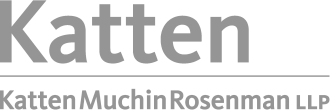 Katten refers to Katten Muchin Rosenman LLP and the affiliated partnership as explained at kattenlaw.com/disclaimer.

Attorney advertising. Published as a source of information only. The material contained herein is not to be construed as legal advice or opinion.
www.kattenlaw.com